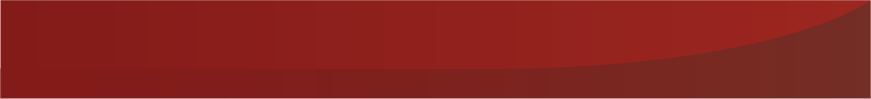 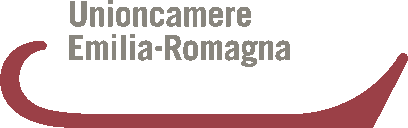 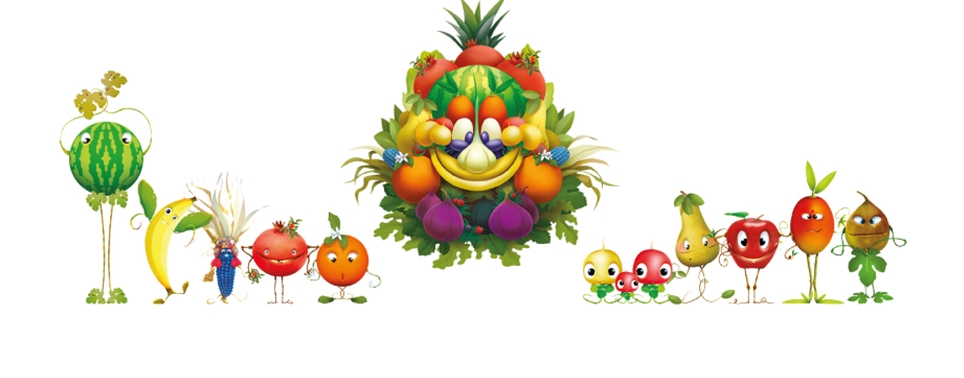 EVENTI EXPO 2015
organizzati dalle CAMERE DI COMMERCIO 
dell’EMILIA-ROMAGNA
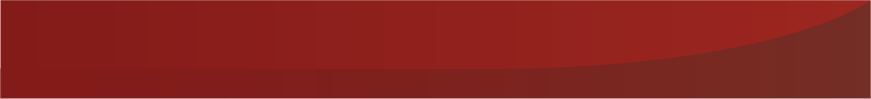 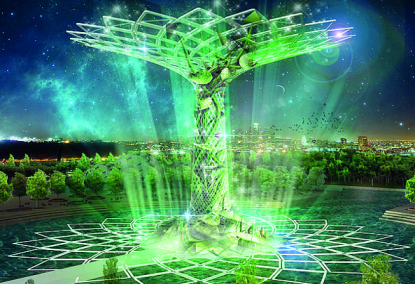 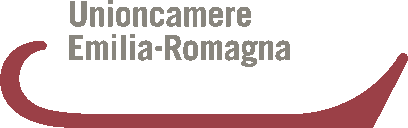 Il supporto camerale  - 1
L’EXPO costituisce un momento unico ed irripetibile per l’Italia e conseguentemente la partecipazione è da considerarsi strategica per il sistema camerale regionale per promuovere e supportare il territorio emiliano-romagnolo e la sua economia

Numerose e diversificate sono le attività che le Camere di commercio, individualmente o a livello interprovinciale o regionale, realizzeranno durante i sei mesi dell’evento
[ 2 ]
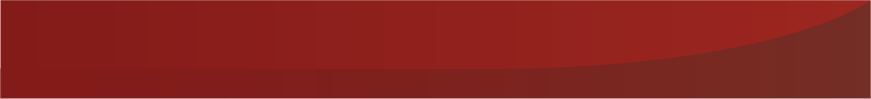 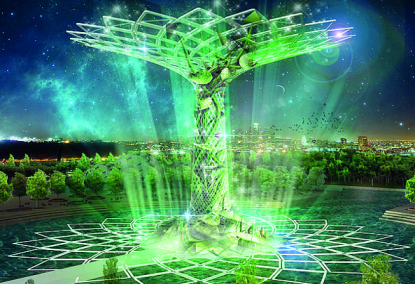 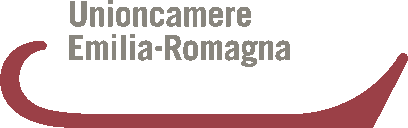 Il supporto camerale  - 2
la partecipazione del sistema camerale emiliano-romagnolo si configura quale naturale seguito delle attività che da anni si realizzano con successo in sinergia con la Regione Emilia-Romagna (Protocollo d’Intesa con Assessorato Agricoltura) nell’ambito del progetto Deliziando e da un anno con APT Servizi per la promo-commercializzazione di pacchetti turistici legati all’enogastronomia di qualità
[ 3 ]
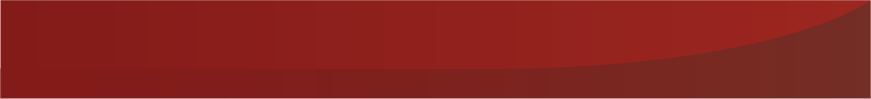 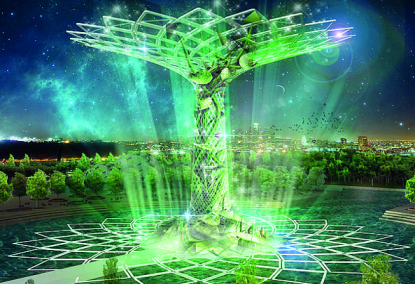 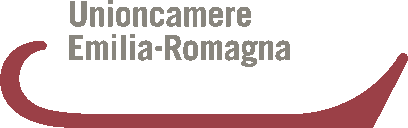 Progetti a livello regionale  - 1
Nell’ambito della rete ENTERPRISE EUROPE NETWORK e su richiesta della DG imprese della Commissione Europea si organizzeranno quattro eventi di matchmaking a Expo collegati ad attività/incontri internazionali:
Agro-food manufacturing - International conference about safety and security (6 e 7 maggio 2015);
Creativity, cultural heritage and local tradition food - EU-CELAC SUMMIT a Bruxelles (12 giugno 2015);
Eco-efficient management of resources in agro-food sector - Mission from North America (settembre/ottobre 2015); 
Meet in Italy for life sciences - Mission from Asean countries (29 settembre > 1 ottobre 2015).
[ 4 ]
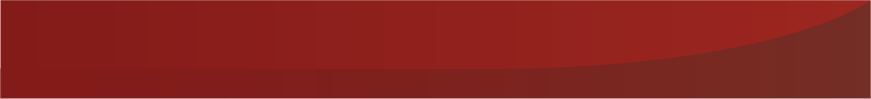 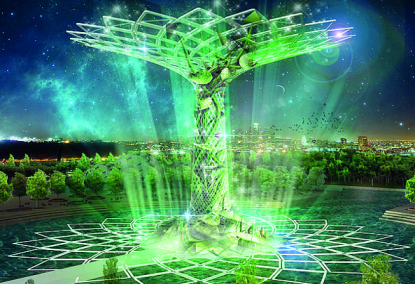 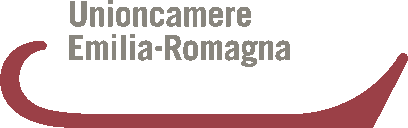 Progetti a livello regionale  - 2
«Saperi e Sapori della Via Aemilia» - Animazione dello spazio «Piazzetta» in uso alla Regione ad Expo 2015 (bando reg.le nr. 1819 dell’11 novembre 2014), attraverso la partecipazione delle imprese e delle Camere di commercio con le produzioni agro-alimentari dei loro territori e le ricchezze offerte dal turismo regionale (dal 25/09 all’1/10/2015) (ipotesi)

Partner: CasArtusi ed Ifoa per l’attività di animazione, con il supporto dei                       Consorzi di tutela, APT Servizi/Club di Prodotto per la promozione turistica     (70 pacchetti turistici creati appositamente per Expo)
[ 5 ]
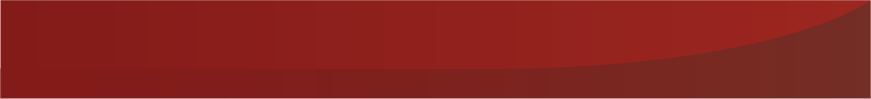 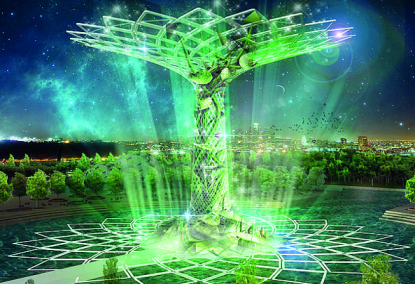 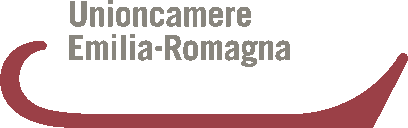 Progetti a livello regionale  - 3
palinsesto di 35 eventi promozionali con protagonisti le imprese di               
	    tutti i comparti agro-alimentari ed i vini regionali
coinvolgimento massimo di 100/105 imprese in momenti di presentazione del proprio prodotto, con animazione di un conduttore (italiano-inglese), attività di comunicazione (filmati, testi, link ai siti)
		30-35 eventi di animazione (Casa Artusi e Ifoa), dimostrazione 		e di educazione al gusto (anche attraverso performance con attori) 		a supporto della presentazione delle produzioni tipiche
[ 6 ]
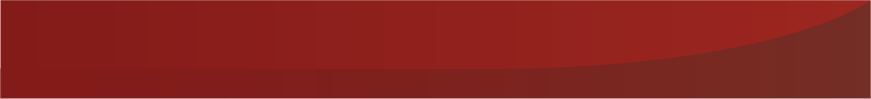 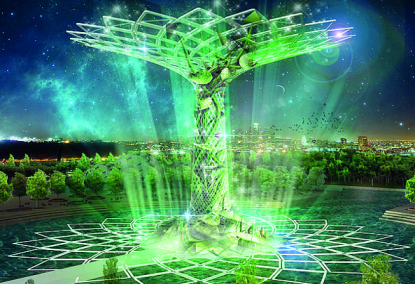 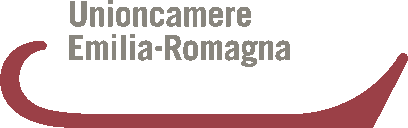 Progetti a livello regionale  - 4
Incoming in Emilia-Romagna di buyer, tour operator, agenzie viaggi, giornalisti, food & wine blogger provenienti da Europa, America e Asean per b2b con le imprese emiliano-romagnole ed Club di Prodotto regionali, educational tour, visite alle realtà produttive e turistiche del territorio e visita a Expo Milano (marzo > luglio 2015)
[ 7 ]
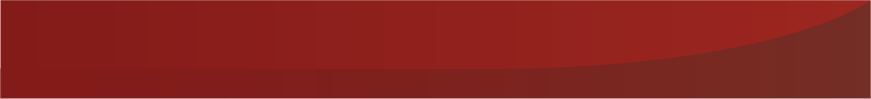 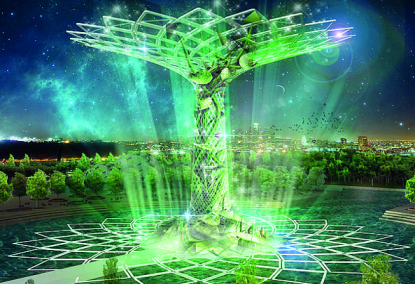 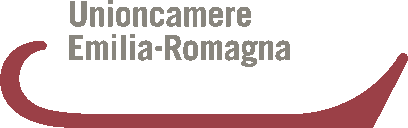 Progetti a livello provinciale  - 1
Bologna
incoming 10 tour operator e d agenzie viaggi da USA in collaborazione con CCIE New York (inserito nel bando RER/AAP Expo) – 24 > 28 marzo 2015
Modena
	incoming 12/13 buyer food da tutto il mondo per incontri B2B con aziende nell’ambito del progetto regionale "Cucina Emilia: la nostra ricetta per Expo 2015" in collaborazione con Palatipico: workshop c/o CCIAA Modena il 07/03/2015 e visite aziendali l’08/03/2015
[ 8 ]
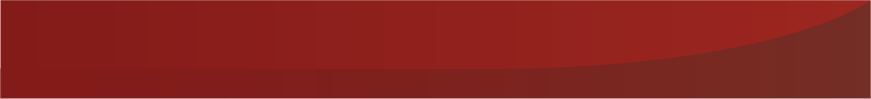 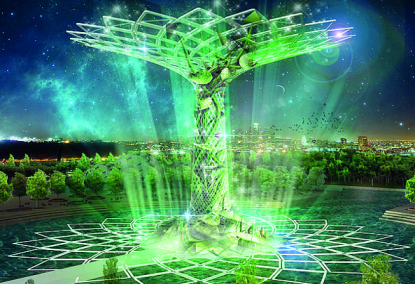 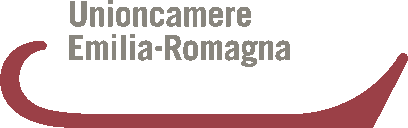 Progetti a livello provinciale  - 2
Modena
incoming 10/12 buyer wine per incontri B2B con aziende e giornalisti da tutto il mondo, in collaborazione con Consorzio Castelvetro V.I.T.A.: workshop Modena il 23/04/2015 e visite aziendali il 24/04/2015
incoming buyer food da Austria e Germania, in sinergia con CCIAA Reggio Emilia – (secondo semestre 2015)
partecipazione in collettiva alla fiera "Tutto food" in un'area di 350 mq presso Pad. 5 - Milano, 3 > 6/05/2015
[ 9 ]
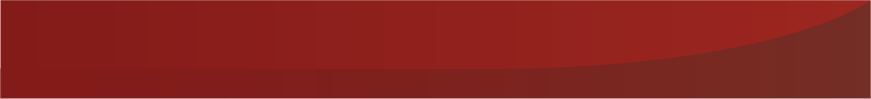 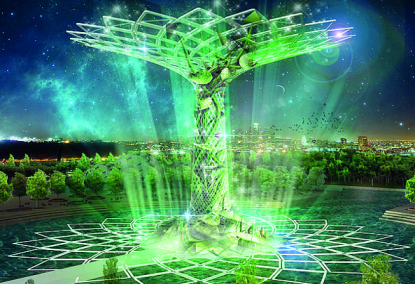 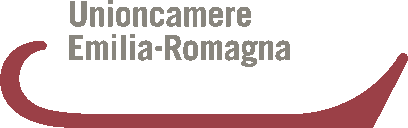 Progetti a livello provinciale  - 3
Parma
spazio espositivo della CCIAA PR e di Parma Alimentare a disposizione delle aziende parmensi settore food e food technology, in collaborazione con Fiere Parma, nel padiglione Federalimentare "CIBUS è ITALIA", nell'ambito del Protocollo d’Intesa con Fiere di Parma
[ 10 ]
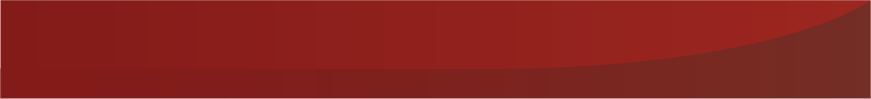 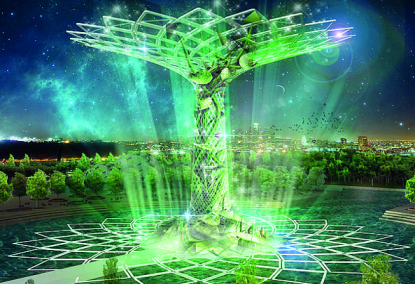 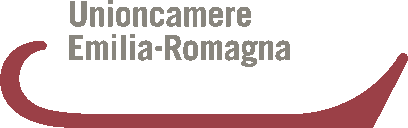 Progetti a livello provinciale  - 4
Piacenza
partecipazione ad EXPO con una piazzetta di 80 mq nella quale ospiterà aziende - selezionate attraverso un bando - per attività di degustazione e vendita

co-finanziamento alcuni progetti Enti locali ed Associazioni di categoria  per attività di incoming sul territorio ed incontri con aziende piacentine
[ 11 ]
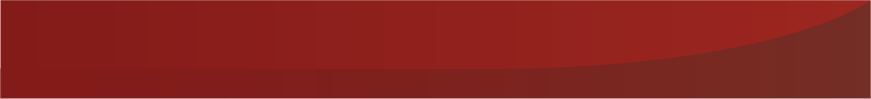 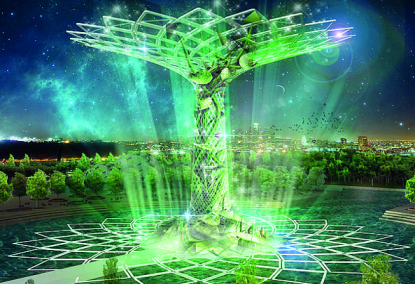 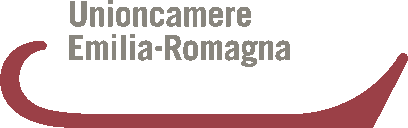 Progetti a livello provinciale  - 6
Reggio Emilia
attività di promozione a supporto del Concorso Enologico che si svolgerà a Reggio Emilia dal 26 al 28 giugno 2015
incoming di buyer settore food da USA Canada Cina e Giappone, in collaborazione con CCIAA di Milano – primo e secondo semestre 2015
incoming buyer settore wine da Singapore ed Area Asean – secondo semestre 2015 
incoming buyer food da Austria e Germania, in sinergia con Promec – (secondo semestre 2015)
[ 12 ]
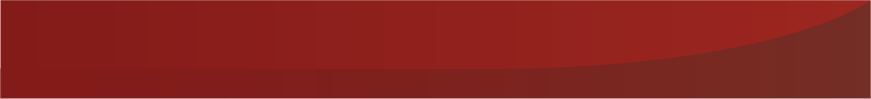 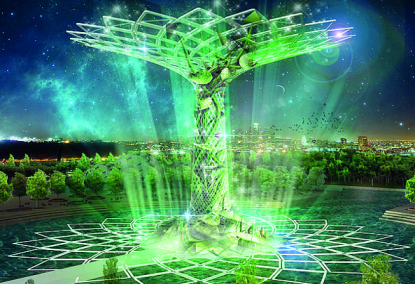 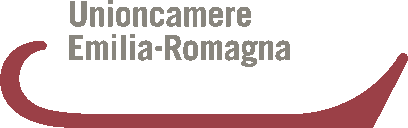 Progetti a livello provinciale  - 6
Rimini
partecipazione alla fiera "Tutto food" con una collettiva di 9 aziende riminesi - Milano, 3>6/05/2015
[ 13 ]